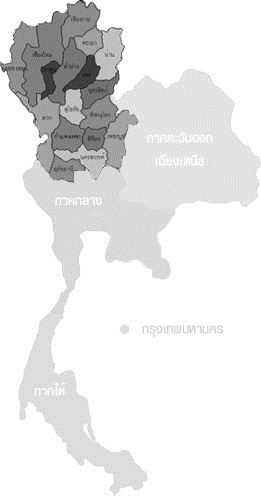 ปีงบประมาณ พ.ศ. 2562
เพิ่มศักยภาพอุตสาหกรรม การค้าการลงทุน
ภาคเหนือ
การจัดทำโครงการตามแนวทางสร้างความเข้มแข็งและยั่งยืน
ให้กับเศรษฐกิจภายในประเทศ
การจัดทำโครงการตามแนวทางสร้างความเข้มแข็งและยั่งยืนให้กับเศรษฐกิจภายในประเทศ
การเพิ่มศักยภาพอุตสาหกรรม การค้าการลงทุน
Generic Value Chain
ต้นทาง
กลางทาง
ปลายทาง
เป็นฐาน
เศรษฐกิจสร้างสรรค์
มูลค่าสูง
 โครงสร้างพื้นฐาน
 ระบบโลจิสติกส์
ดิจิทัล
ทรัพยากรมนุษย์
 ยกระดับผลิตภัณฑ์
 นวัตกรรม
 เชื่อมโยงตลาด
ทุกระดับ
การเพิ่มศักยภาพอุตสาหกรรม การค้าการลงทุน
ต้นทาง
กลางทาง
ปลายทาง
เป็นศูนย์กลางการค้าการลงทุน ASEAN + บนเศรษฐกิจสร้างสรรค์
ยกระดับผลิตภัณฑ์
พัฒนาเทคโนโลยีและนวัตกรรม
 โครงสร้างพื้นฐาน
ระบบโลจิสติกส์
ดิจิทัล 
ทรัพยากรมนุษย์
 เชื่อมโยงตลาด
ทุกระดับ
1. ยกระดับมาตรฐานและเพิ่มประสิทธิภาพทางหลวง (กรมทางหลวง)
1. ยกระดับผลิตภัณฑ์สร้างสรรค์เชื่อมโยงสู่การท่องเที่ยว (ก.อุตสาหกรรม)
1. วิเคราะห์ความต้องการของตลาดเป้าหมาย 
(ก.พาณิชย์)
2. บูรณะโครงข่ายทางหลวงเชื่อมโยงระหว่างภาค (กรมทางหลวง)
2. ยกระดับอุตสาหกรรมอาหารภาคเหนือ Northern Thailand Food Valley Innovation  
(ก.อุตสาหกรรม)
2. จัดงานแสดงและจำหน่ายสินค้าศักยภาพ
(ก.พาณิชย์)
3. ก่อสร้างสะพานเชื่อมโยงเศรษฐกิจภูมิภาค – ผาเวียง ปากนาย (กรมทางหลวง)
3. ขยายช่องทางการตลาดใหม่ เช่น E-Commerce / Future Market
(ก.พาณิชย์)
3. พัฒนาอุตสาหกรรมธุรกิจสุขภาพ และเมืองสมุนไพร 
(ก.สาธารณสุข)
4. สถานีขนส่งกระจายสินค้าภาคเหนือ – เชียงใหม่ / นครสวรรค์ / พิษณุโลก    (กรมการขนส่งทางบก)
4. ศึกษา/ออกแบบระบบโครงสร้างพื้นฐานเพื่อรองรับอุตสาหกรรมฐานชีวภาพ (Bioeconomy) (ก.อุตสาหกรรม)
5. พัฒนาระบบประปาในเขตเศรษฐกิจพิเศษ – เชียงราย / ตาก (การประปาส่วนภูมิภาค)
6. Smart Logistics & E-commerce 
(ก.อุตสาหกรรม / ม.เชียงใหม่)
7. พัฒนาด่านการค้าชายแดน – ภูดู่ / ห้วยโก๋น (กรมศุลกากร)
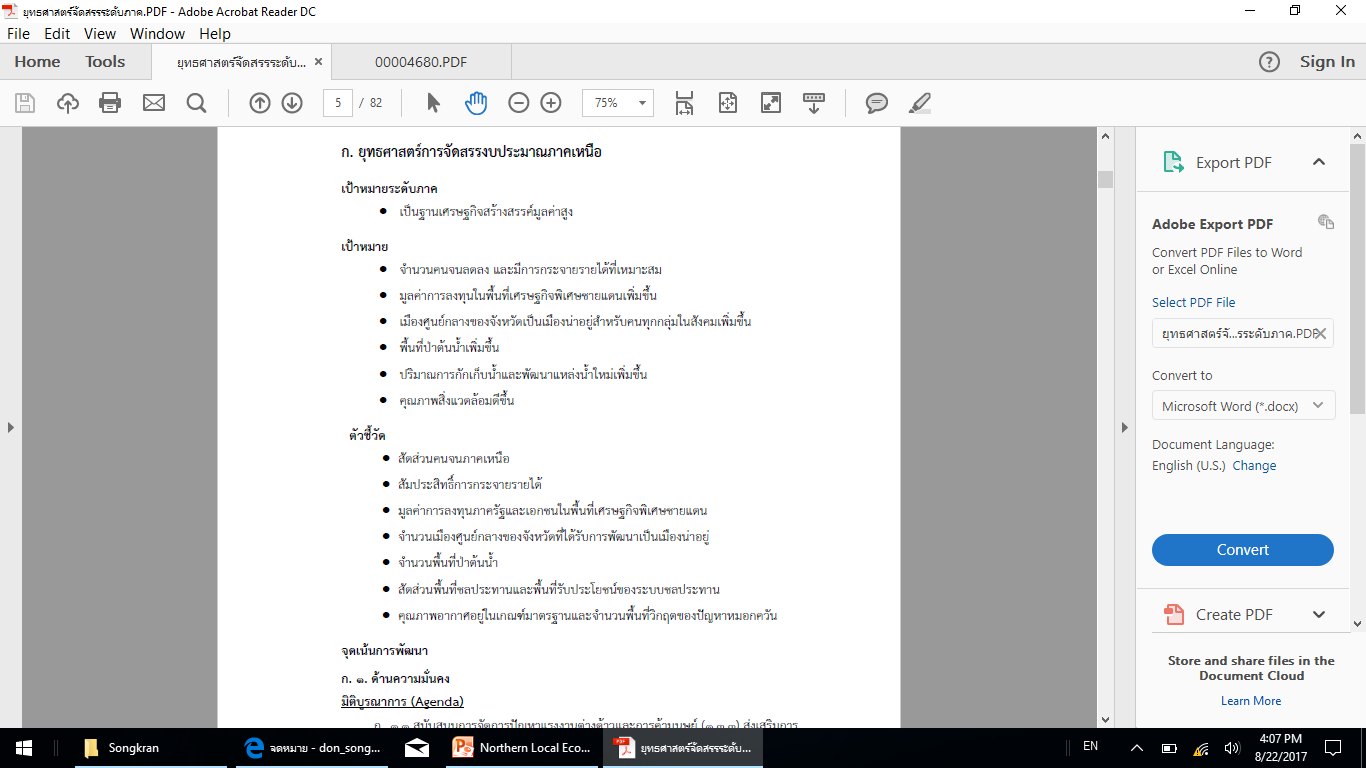 เดิม 8.8 % เป้าหมาย 5%
เดิม 0.38 % เป้าหมาย 0.30
N.A.
4